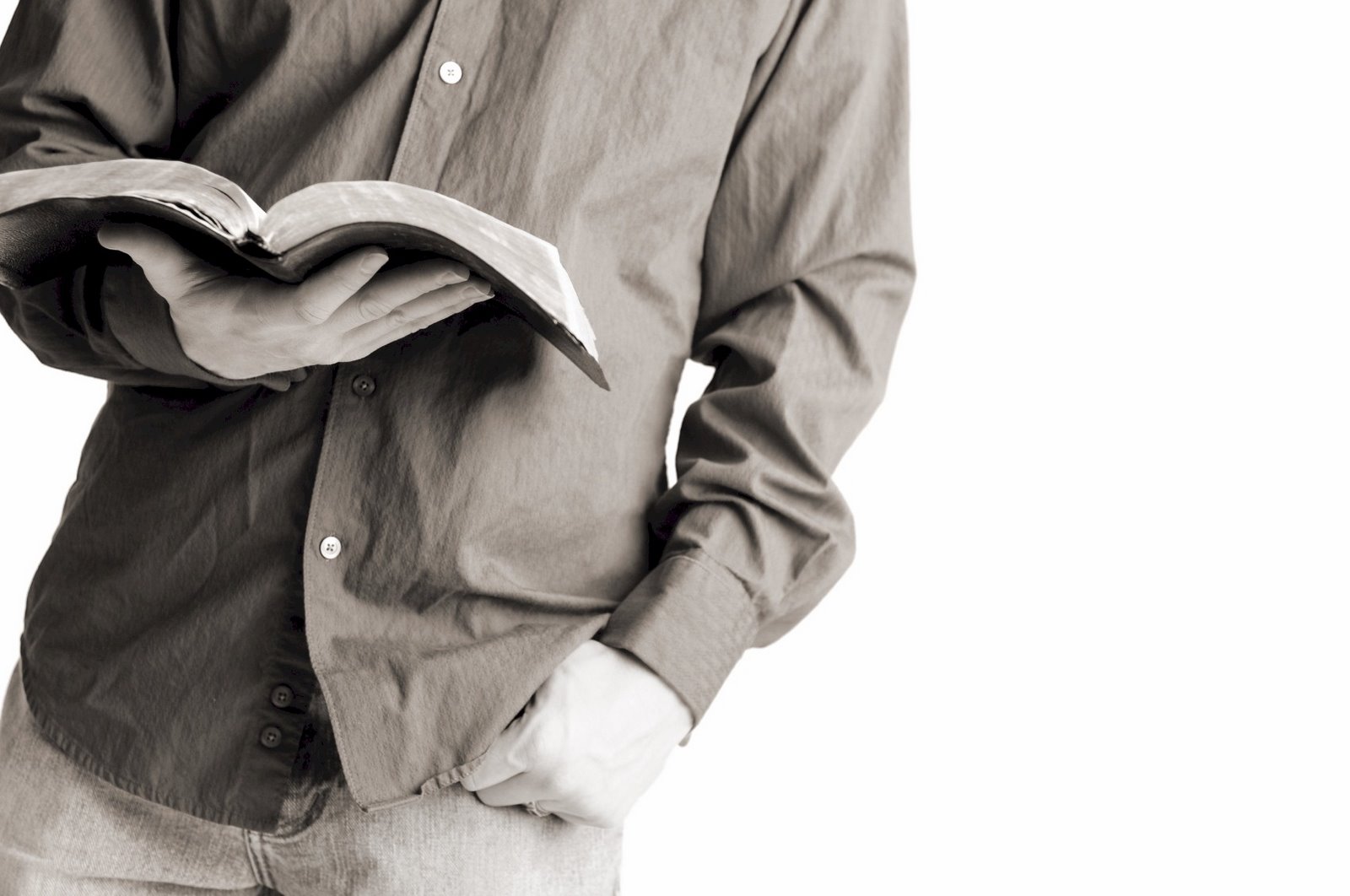 Bible Reading
Challenge, 2017
Week #15
"You are of your father the devil, and the desires of your father you want to do. He was a murderer from the beginning, and does not stand in the truth, because there is no truth in him. When he speaks a lie, he speaks from his own resources, for he is a liar and the father of it.”                                          - John 8:44
Jackson Heights Bible Reading Challenge    Week #15
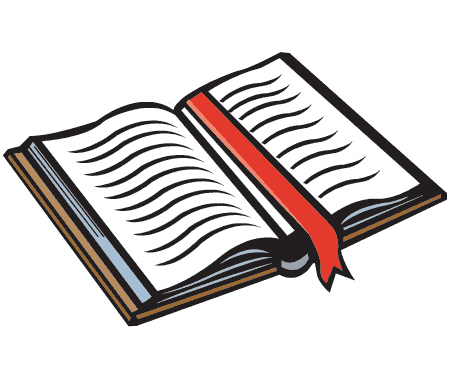 The Lies of Satan
"He was a murderer from the beginning, and does not stand in the truth, because there is no truth in him. When he speaks a lie, he speaks from his own resources, for he is a liar and the father of it.”

- John 8:44
“God doesn’t really care about what we do.”
1
Remember Adam and Eve!

Remember Cain!

Remember King Saul!

Remember Uzzah!

Remember Matthew 7:21!
Jackson Heights Bible Reading Challenge    Week #15
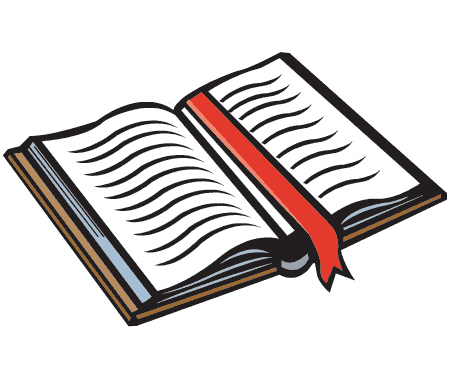 The Lies of Satan
"He was a murderer from the beginning, and does not stand in the truth, because there is no truth in him. When he speaks a lie, he speaks from his own resources, for he is a liar and the father of it.”

- John 8:44
“God doesn’t really care about what we do.”
2
1
“Sin is not a really big deal.”
“Everyone who practices sin also practices lawlessness; and sin is lawlessness.”

								 - 1 John 3:4
Jackson Heights Bible Reading Challenge    Week #15
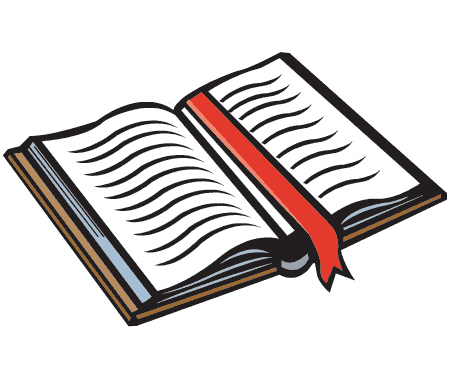 The Lies of Satan
"He was a murderer from the beginning, and does not stand in the truth, because there is no truth in him. When he speaks a lie, he speaks from his own resources, for he is a liar and the father of it.”

- John 8:44
“God doesn’t really care about what we do.”
2
1
“Sin is not a really big deal.”
“For the wages of sin is death,     but the free gift of God is eternal life in Christ Jesus our Lord.”

								 - Romans 6:23
Jackson Heights Bible Reading Challenge    Week #15
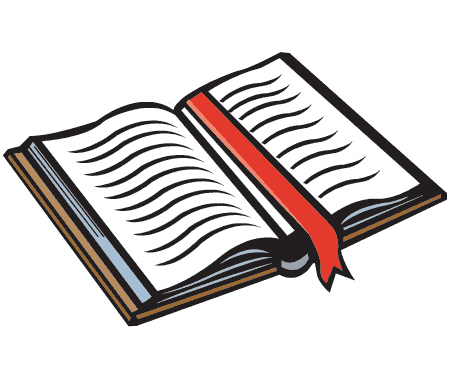 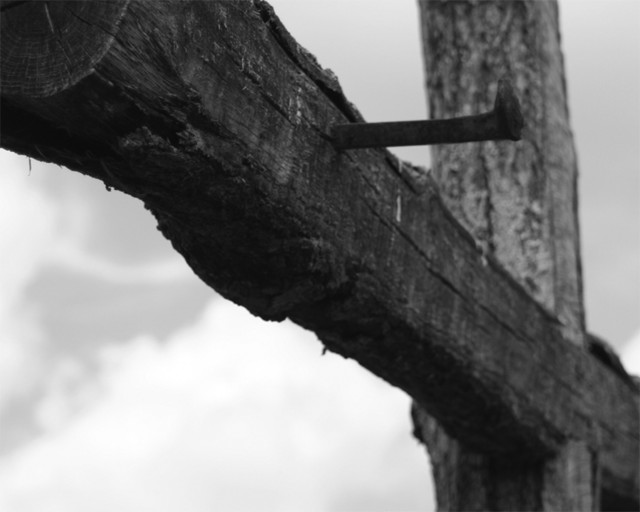 Sin is so serious that it cost Jesus His perfect life on a cross!
The Lies of Satan
"He was a murderer from the beginning, and does not stand in the truth, because there is no truth in him. When he speaks a lie, he speaks from his own resources, for he is a liar and the father of it.”

- John 8:44
“God doesn’t really care about what we do.”
2
1
“Sin is not a really big deal.”
3
“You can’t make it to heaven!”
4
“There are a variety of ways to be saved.”
Jackson Heights Bible Reading Challenge    Week #15
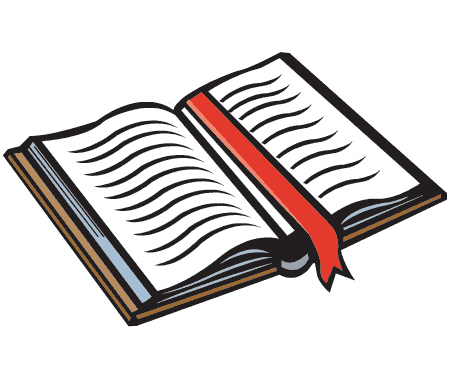